KROŽNO GOSPODARSTVO
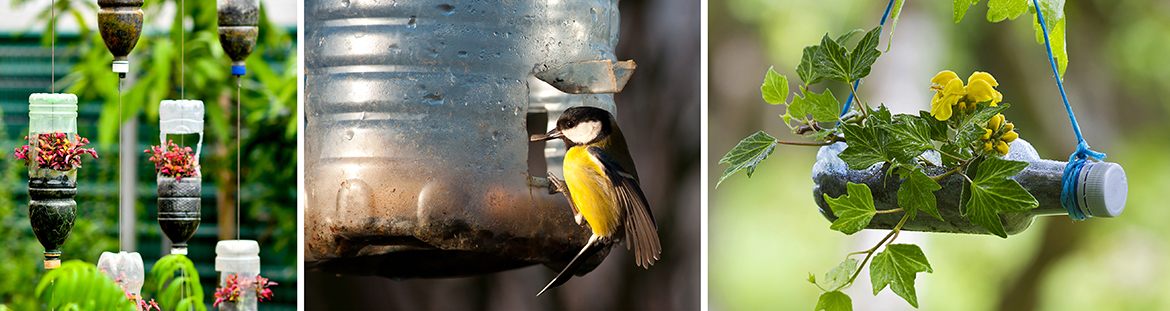 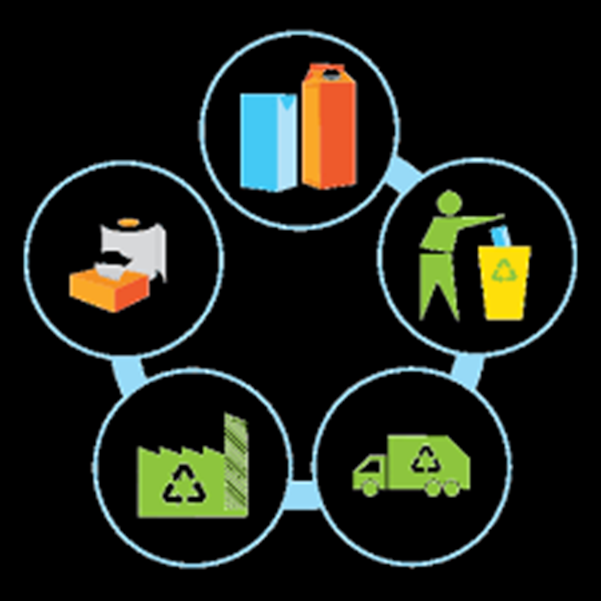 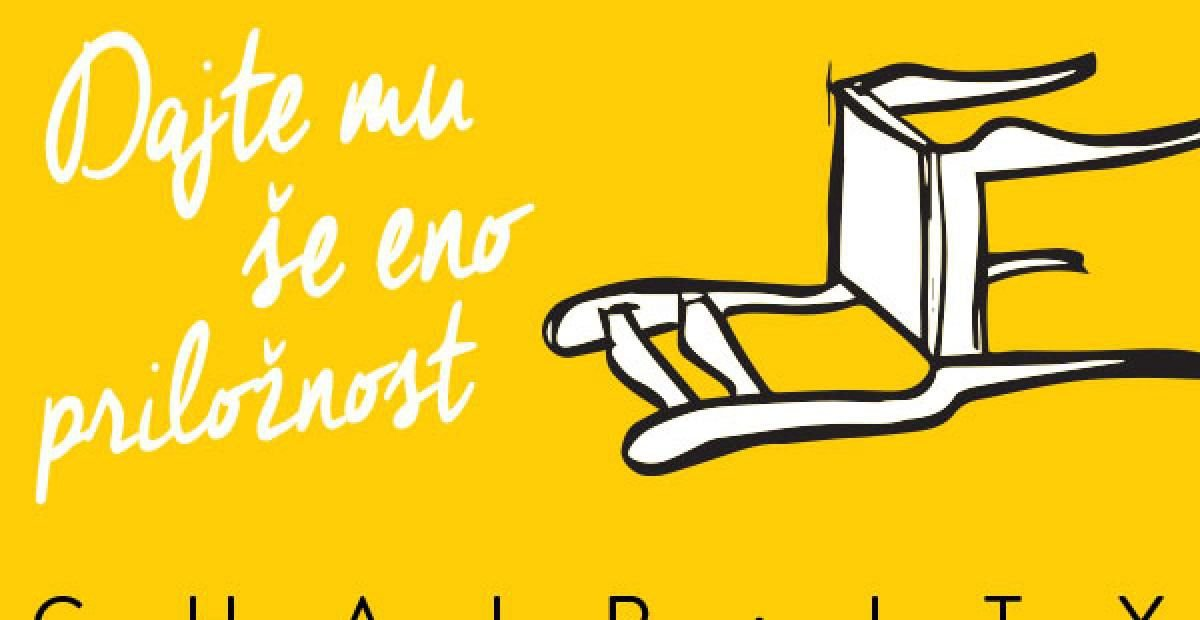 Naš planet je vedno bolj onesnažen in izropan naravnih virov!
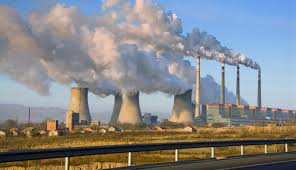 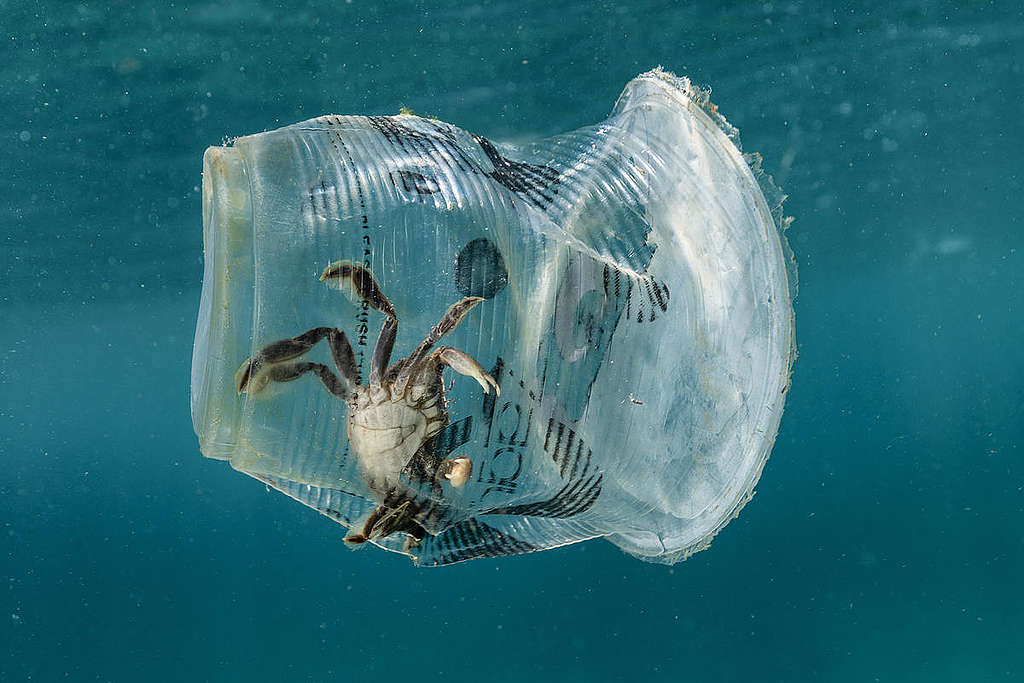 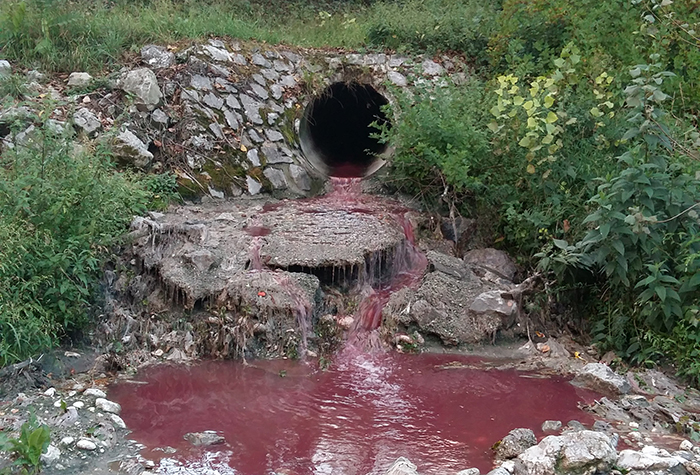 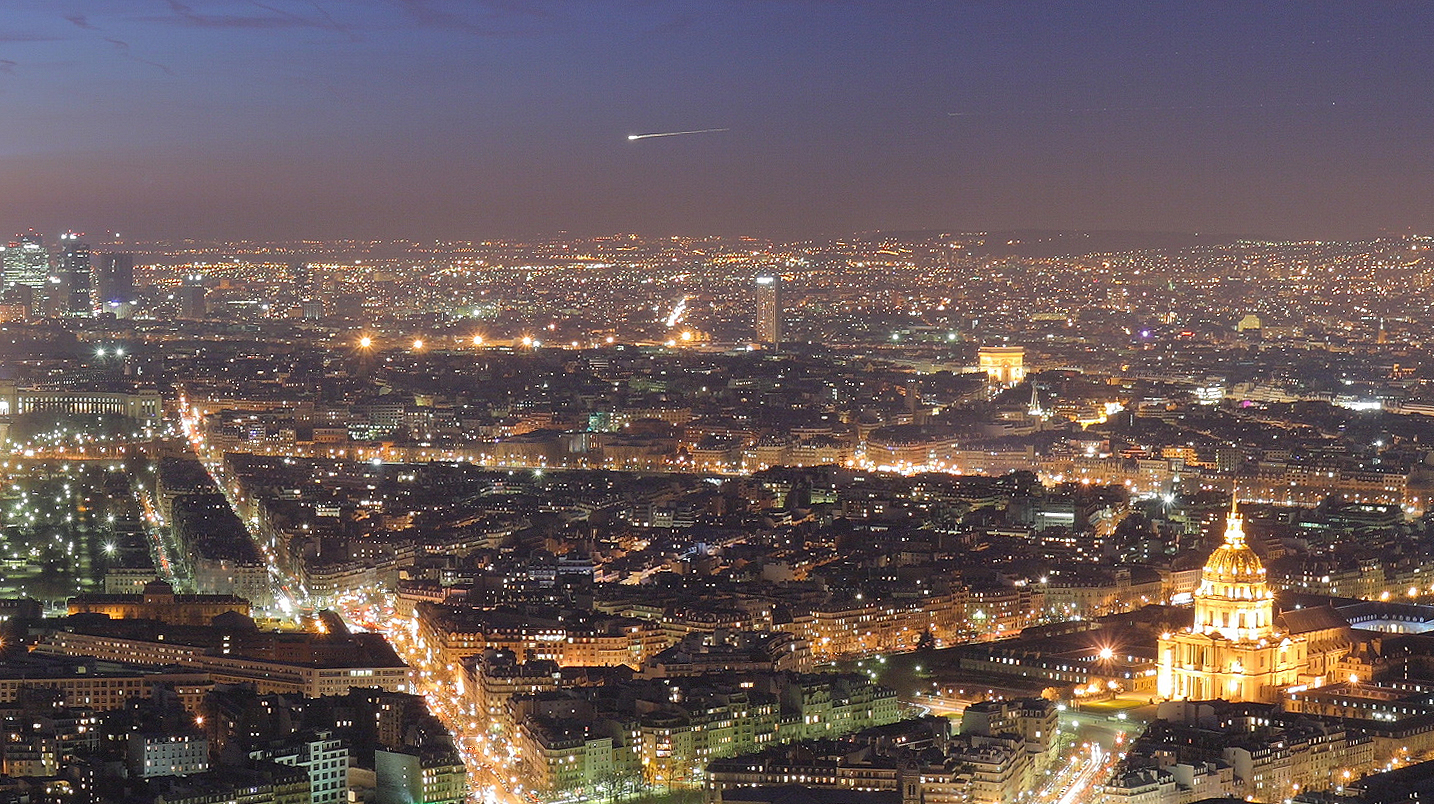 Kaj so sploh naravni viri oz. bogastva?
NEOBNOVLJIVI NARAVNI VIRI:

minerali, fosilna goriva, rastlinske in živalske vrste…..
Nimajo sposobnosti obnavljanja.
OBNOVLJIVI NARAVNI VIRI:

-  sončna energija, zrak, veter,…
-  So ves čas dostopni in jih človek z   
   uporabo ne zmanjšuje.
-  Številne vire človek izčrpava, vendar
   imajo sposobnost obnavljanja (npr.:  
   voda, les…)
POTENCIALNO OBNOVOLJIVI VIRI:

- čisti zrak , čista voda, plodna tla….
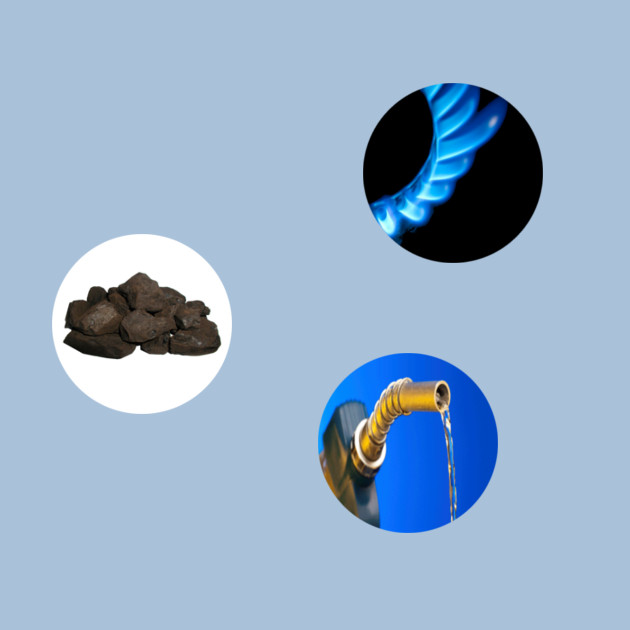 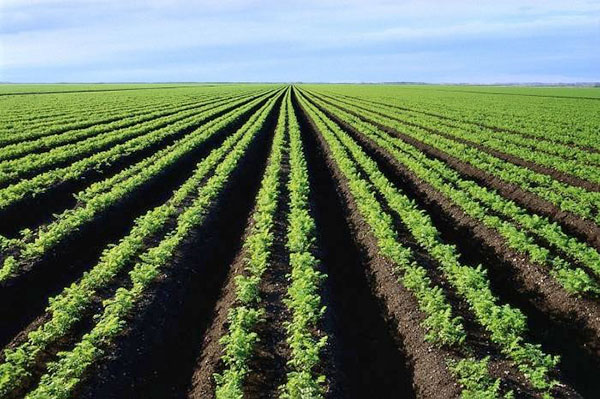 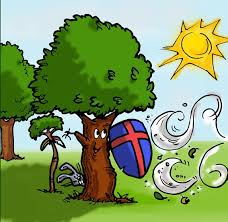 Vsako leto obeležimo DAN OKOLJSKEGA DOLGA.
To je dan v letu, ko začne človeštvo porabljati več naravnih virov, kot jih Zemlja lahko obnovi v tem letu.
V zadnjih dvajsetih letih se je ta dan premaknil za 2 meseca.
V svetovnem merilu trenutno porabljamo vire 1,7-krat hitreje, kot jih ekosistemi lahko regenerirajo. Povedano z drugimi besedami: porabljamo za 1,7 planeta.
Verjetno si sploh ne prestavljaš, koliko mineralov imaš okoli sebe.
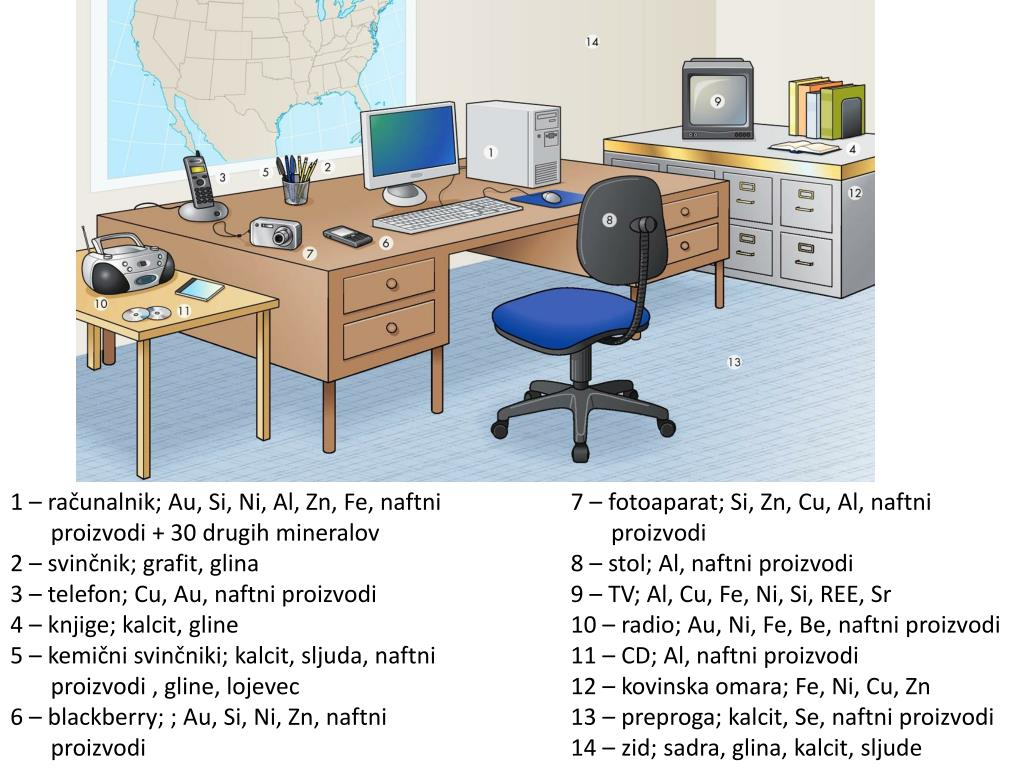 Kaj, če naravnih virov zmanjka ali jih ne bomo mogli več obnoviti?
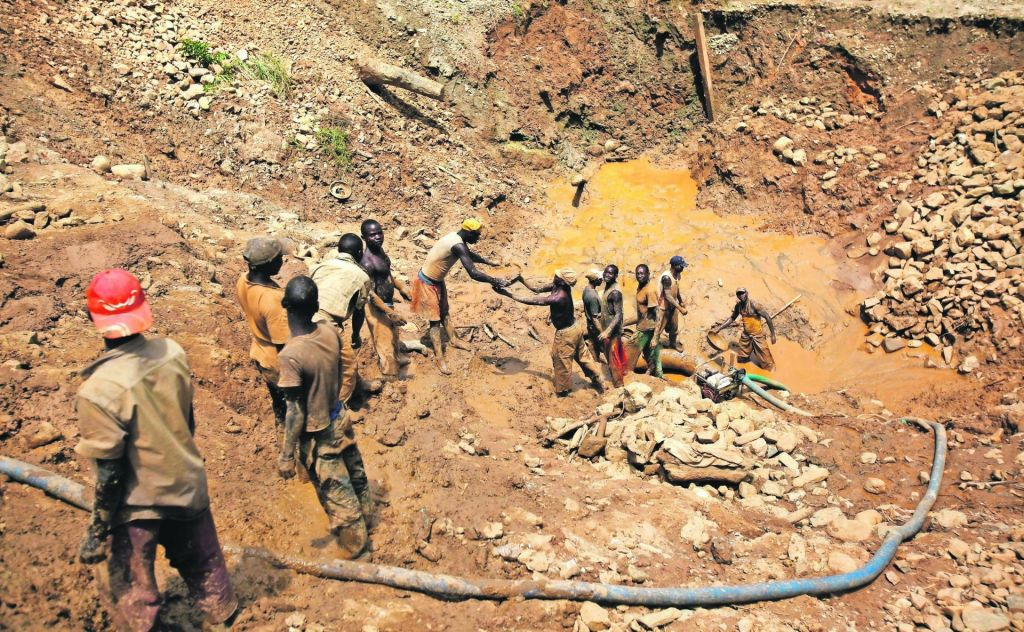 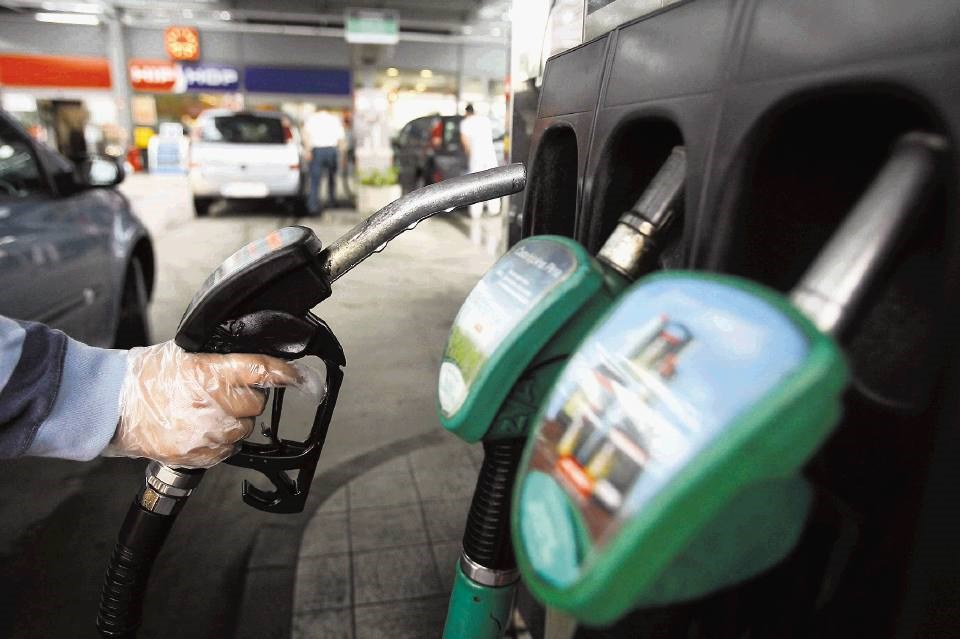 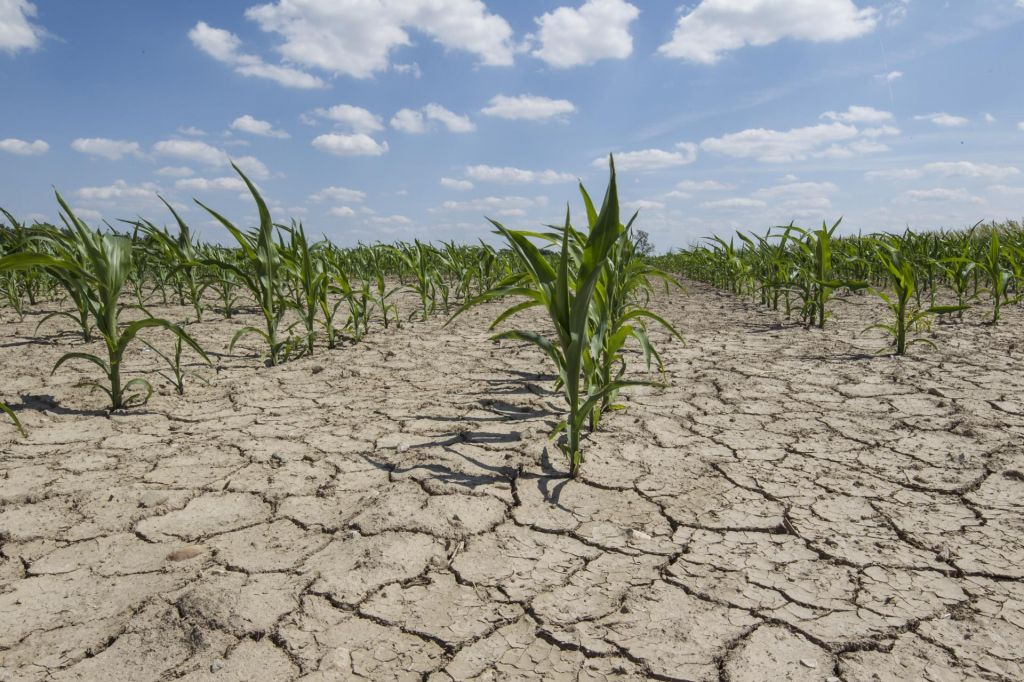 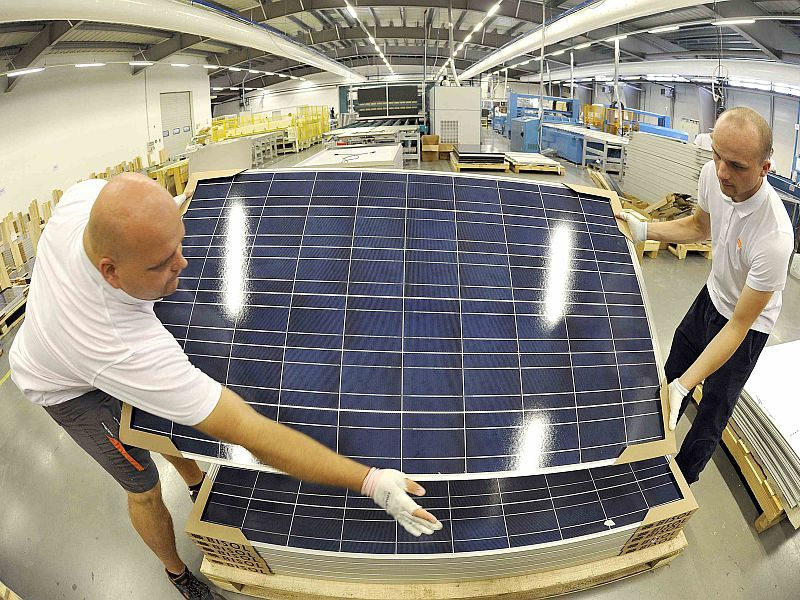 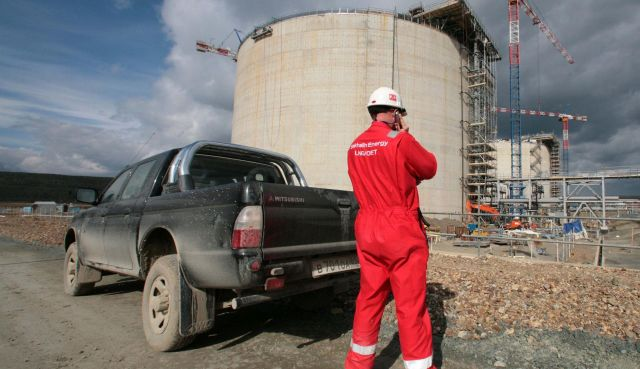 Zato naravne vire ohranjajmo!
RECIKLIRAJ!
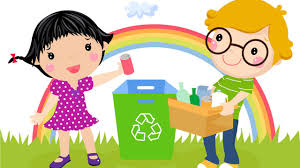 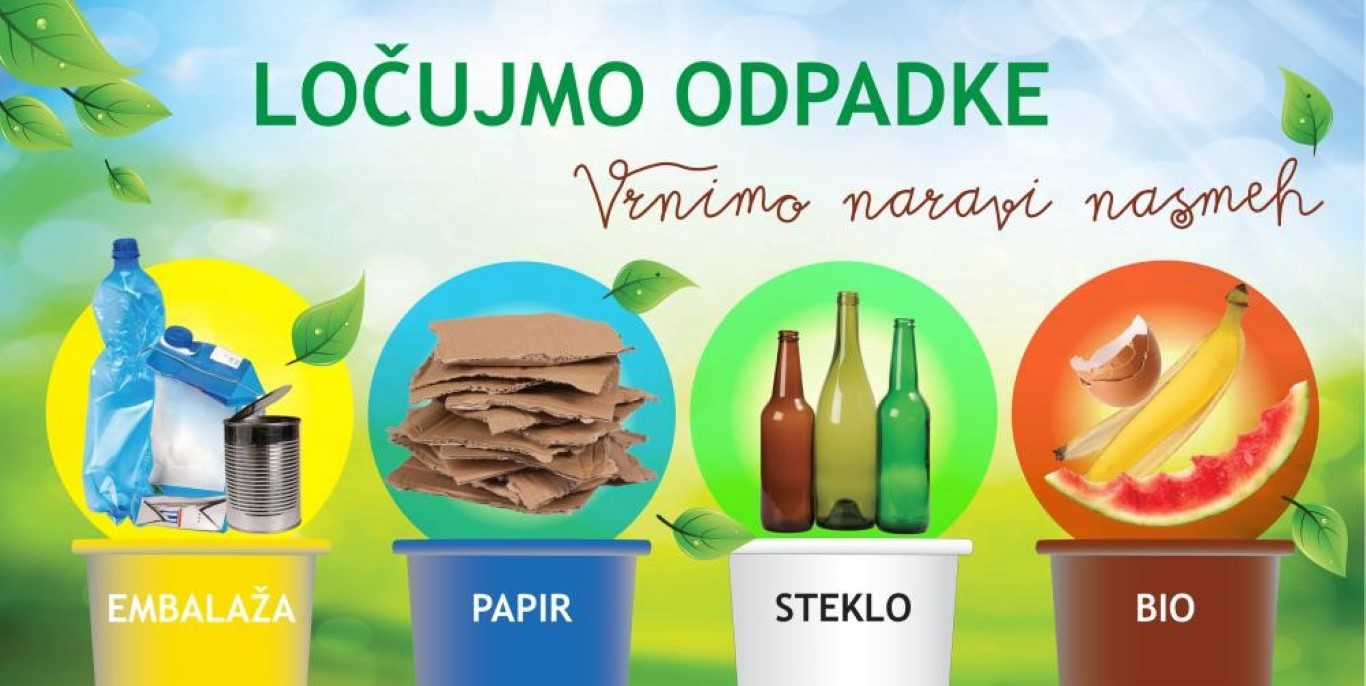 Predelava že uporabljenih, odpadnih snovi v nove izdelke .
PONOVNO UPORABI!
POPRAVI!
NAREDI IZ ODPADNIH SNOVI!
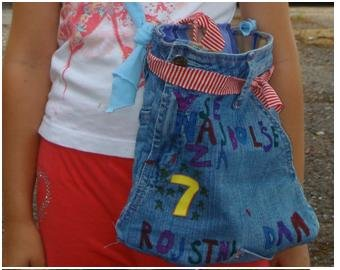 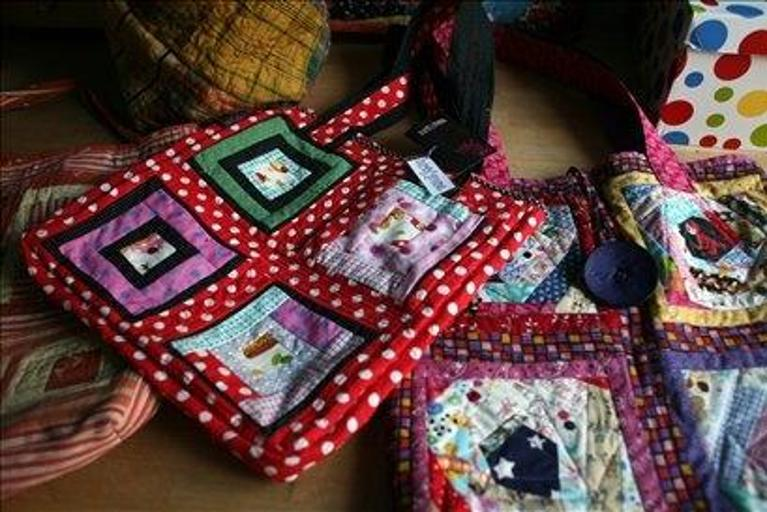 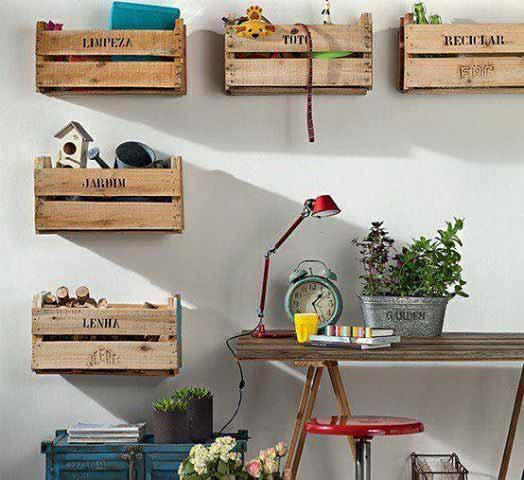 Takemu načinu pravimo KROŽNO GOSPODARSTVO.
VZEMI
To je gospodarstvo, v katerem poskušamo različne vire v proizvodnji in potrošnji zadržati čim dlje.
RECIKLIRAJ
NAREDI
VRNI
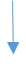 UPORABI
Želimo torej, da vse izdelke, ki jih uporabimo,
vrnemo ali recikliramo nazaj v proizvodnjo ali pa jih popravimo ter damo naprej v nadaljnjo uporabo.
PONOVNO 
UPORABI
POPRAVI
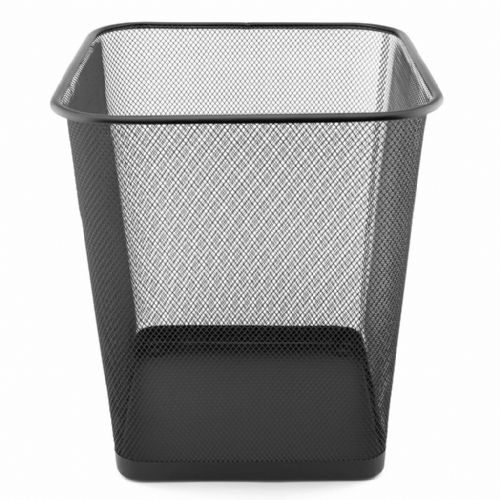 PRIMER KROŽNEGA GOSPODARSTVA:
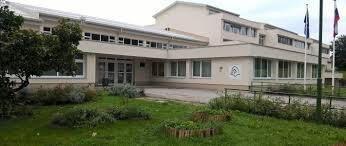 Naša šola sodeluje pri 
pilotnem projektu krožnega gospodarstva.
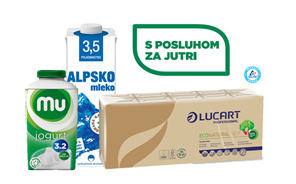 Že vrsto let uporabljamo papirnate brisačke, serviete in toaletni papir narejen iz recikliranih tetrapakov.
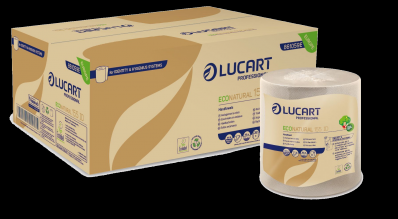 PRIMER KROŽNEGA GOSPODARSTVA:
Eko izdelki EVEGREEN, narejeni iz odpadne hrane. Slovenski proizvajalec.
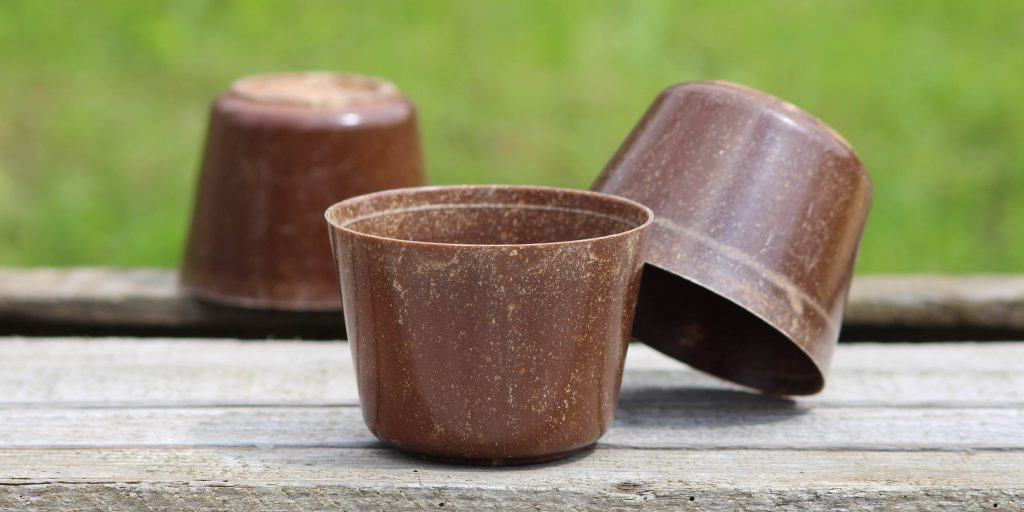 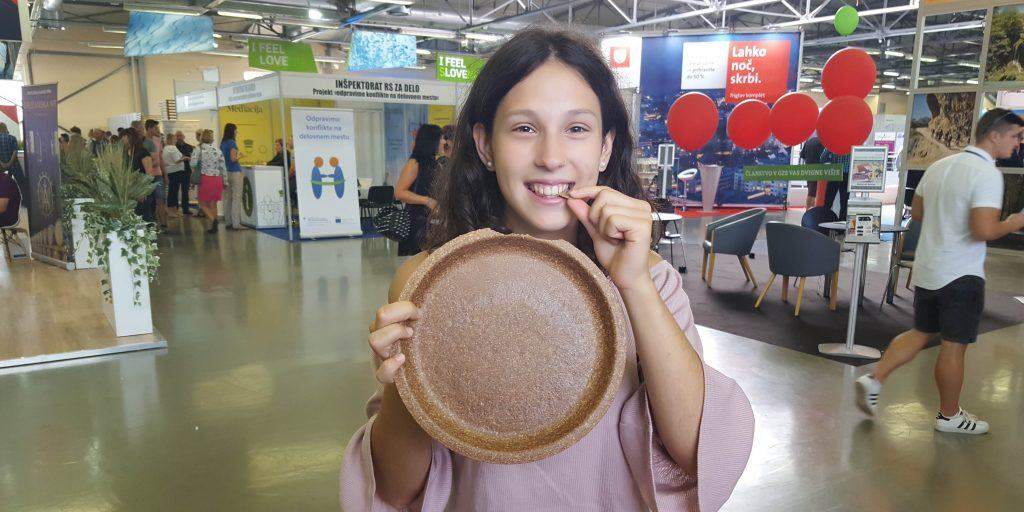 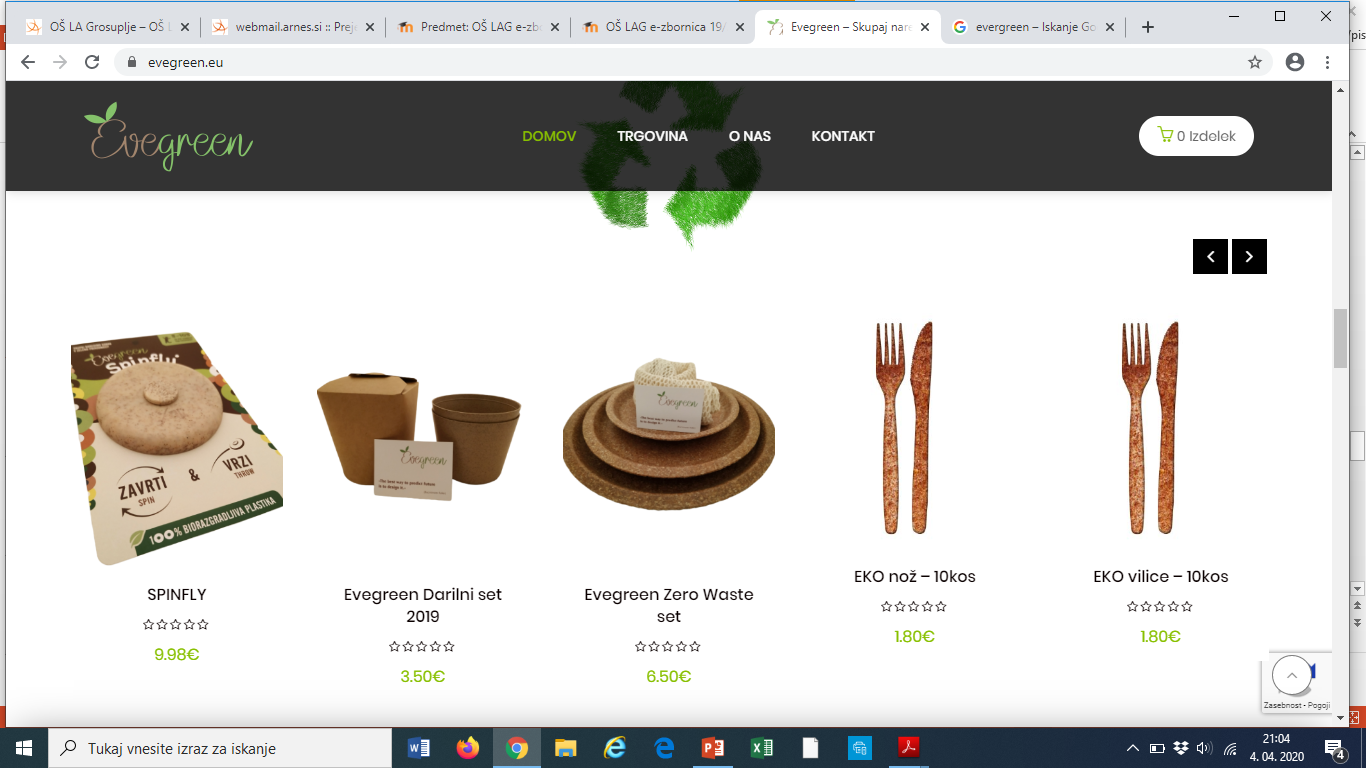 Izdelke lahko tudi jemo. 
PRIMER KROŽNEGA GOSPODARSTVA:
Slovensko podjetje OILRIGHT, ki iz odpadnega olja izdelujejo sveče.
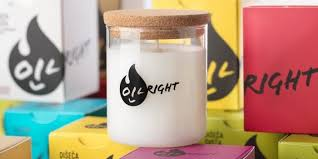 Sveča iz recikliranega odpadnega jedilnega olja.
PRIMER KROŽNEGA GOSPODARSTVA:
Pri krožnem gospodarstvu ne sodelujejo samo podjetja, ampak tudi posamezniki v vsakdanjem življenju.
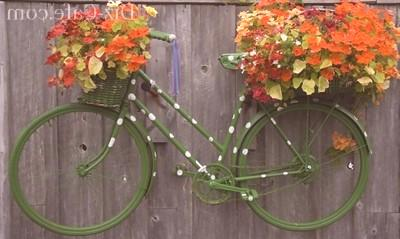 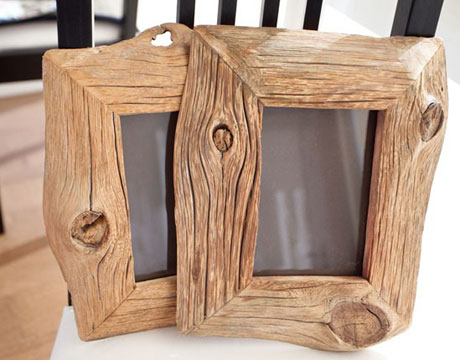 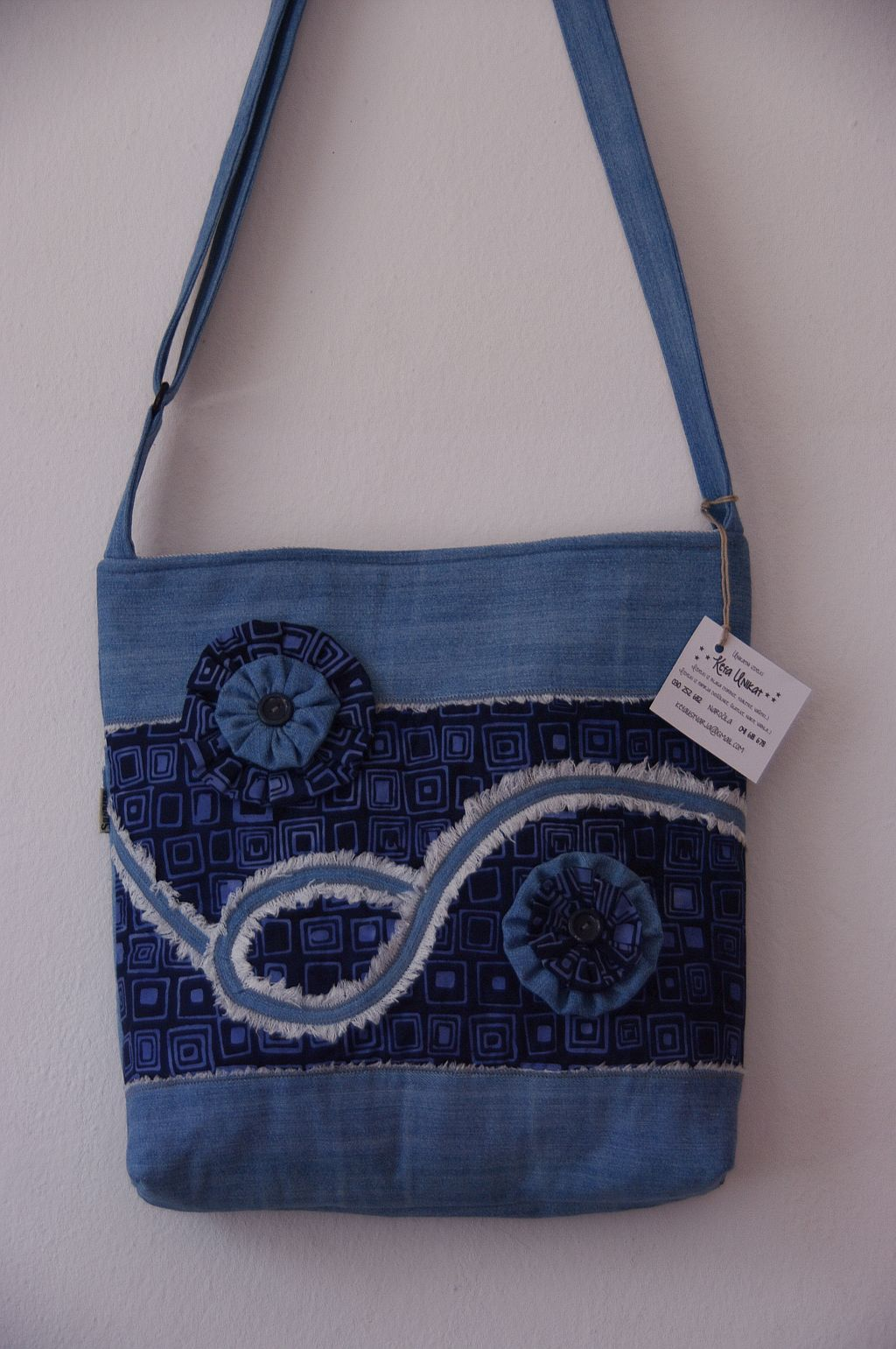 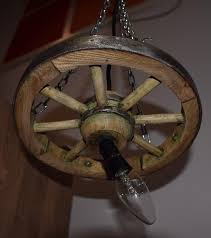 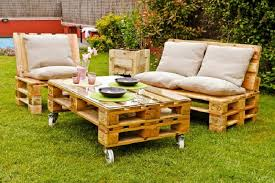 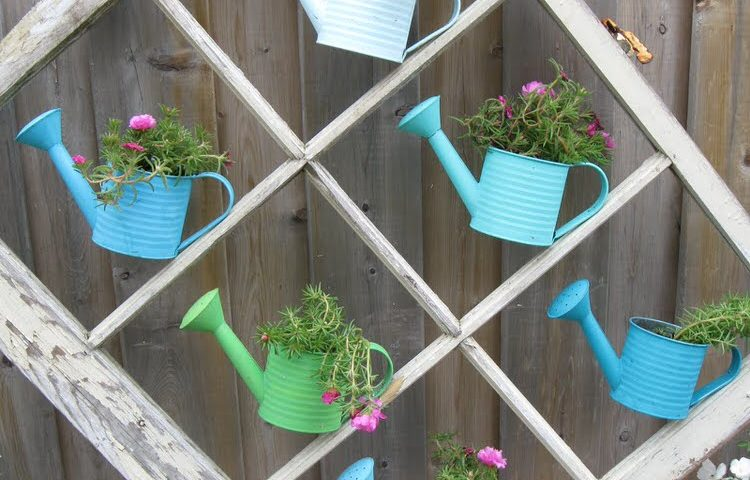 Zdaj si na vrsti še ti!
POSTANI ČLEN V KROŽNEM GOSPODARSTVU.

 - Zavrni, česar ne potrebuješ.
Zmanjšaj obseg tistega, kar potrebuješ.
Kar uporabljaš, uporabi znova.
Česar ne moreš zavrniti, zmanjšati ali ponovno uporabiti, recikliraj.
Preostalo kompostiraj.